QUEL HEUR EST T ´IL?
IL EST DOUZE HEURES VINGT.
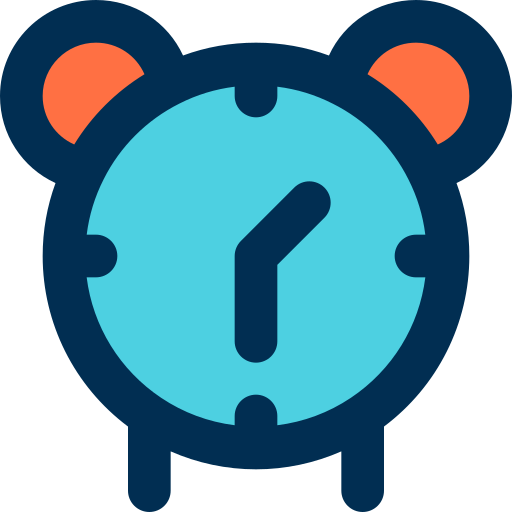 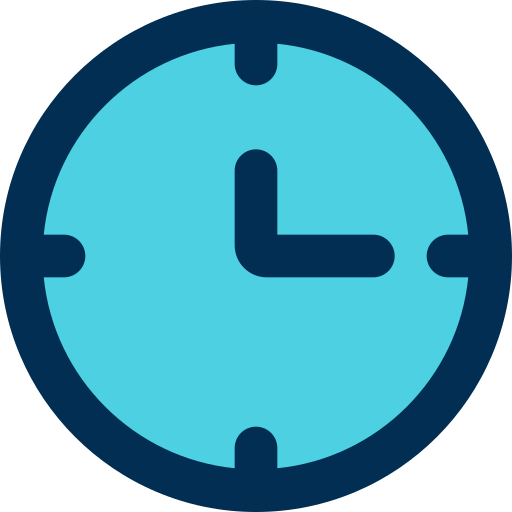 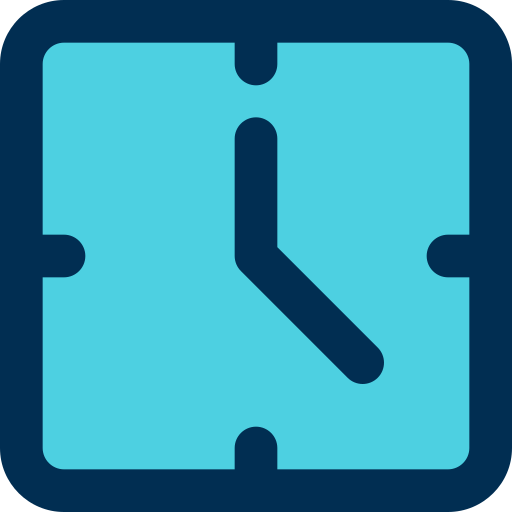